StudyMafia.Org
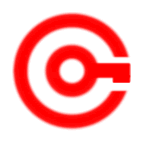 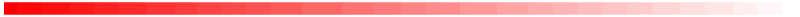 SurgicalInstruments
Submitted To:	                           Submitted By:
                       Studymafia.org                          Studymafia.org
Table Contents
• Introduction
• Ratcheted Forceps
• Non- Ratcheted Forceps
• Scissors
• Retractors
• Other Instruments
• Conclusion
1
Introduction
• Thereꢀareꢀaꢀwideꢀarrayꢀofꢀ
instrumentsꢀavailableꢀforꢀuseꢀduringꢀaꢀsurgicalꢀ
procedure,ꢀeachꢀwithꢀtheirꢀspecificꢀ
usesꢀandꢀadvantagesꢀ(andꢀdisadvantages).
• Asꢀaꢀsurgeon,ꢀitꢀisꢀimportantꢀtoꢀknowꢀnotꢀonlyꢀ
theirꢀnamesꢀbutꢀwhenꢀtheyꢀshouldꢀbeꢀused,ꢀ
andꢀeachꢀspecialityꢀwillꢀhaveꢀtheirꢀownꢀspecificꢀ
kit.
2
Ratcheted Forceps
• Allis
Allisꢀforcepsꢀareꢀtoothedꢀsurgicalꢀinstruments,ꢀ
usedꢀtoꢀgraspꢀfirmꢀtissuesꢀ(suchꢀasꢀfascia).
●●●
3
Ratcheted Forceps
• Babcock
Babcockꢀforcepsꢀareꢀ
jawedꢀinstrumentsꢀwithꢀ
aꢀsmoothꢀend,ꢀallowingꢀ
forꢀmoreꢀdelicateꢀ
structuresꢀ(suchꢀasꢀ
bowel)ꢀtoꢀbeꢀheldꢀinꢀanꢀ
atraumaticꢀmanner
●●●
4
Ratcheted Forceps
• Dunhills
Dunhillꢀforcepsꢀareꢀsmallꢀforcepsꢀwithꢀcurvedꢀ
serratedꢀends,ꢀoftenꢀusedꢀtoꢀgraspꢀvesselsꢀ
priorꢀtoꢀligation
●●●
5
Ratcheted Forceps
• Lane Tissue
Forceps
Laneꢀtissueꢀforcepsꢀ
haveꢀinterlockingꢀ
teeth,ꢀallowingꢀtheꢀ
graspingꢀofꢀtoughꢀ
tissues,ꢀsuchꢀasꢀ
fascia
●●●
6
Ratcheted Forceps
• Littlewoods
Littlewoodꢀforcepsꢀhaveꢀbluntꢀendedꢀteeth,ꢀ
usedꢀtoꢀgraspꢀtoughꢀtissues,ꢀsuchꢀasꢀfascia.ꢀ
Theyꢀareꢀoftenꢀusedꢀtoꢀgainꢀentryꢀviaꢀtheꢀ
umbilicusꢀforꢀlaparoscopicꢀsurgery.
●●●
7
Ratcheted Forceps
• Sawtell
Sawtellꢀforcepsꢀareꢀcurvedꢀforcepsꢀwithꢀaꢀ
serratedꢀend,ꢀoftenꢀusedꢀtoꢀgraspꢀvesselsꢀpriorꢀ
toꢀligation
●●●
8
Ratcheted Forceps
• Spencer Wells
Availableꢀasꢀcurvedꢀorꢀstraight,ꢀSpencerꢀWellsꢀ
forcepsꢀcanꢀbeꢀusedꢀtoꢀclampꢀmediumꢀtoꢀlargeꢀ
sizedꢀvesselsꢀpriorꢀtoꢀligation
9
Non-Ratcheted Forceps
§ Debakey
Debakeyꢀforcepsꢀareꢀ
non-toothedꢀforcepsꢀ
usedꢀinꢀaꢀwideꢀvarietyꢀ
ofꢀprocedures,ꢀ
importantlyꢀcanꢀbeꢀusedꢀ
toꢀgraspꢀtissuesꢀ(suchꢀasꢀ
bowel)ꢀwithoutꢀ
damagingꢀthem
●●●
10
Non-Ratcheted Forceps
§ Lanes
Lanesꢀforcepsꢀareꢀ
toothedꢀinstruments,ꢀ
usefulꢀforꢀgraspingꢀ
tissuesꢀandꢀareꢀwidelyꢀ
usedꢀwithinꢀallꢀsurgicalꢀ
specialitiesꢀ(howeverꢀ
notꢀtoꢀbeꢀusedꢀtoꢀgraspꢀ
bowel)
●●●
11
Non-Ratcheted Forceps
§ Gillies
Gilliesꢀforcepsꢀareꢀ
narrowꢀtoothedꢀ
forceps,ꢀoftenꢀusedꢀ
toꢀgraspꢀskinꢀ(notꢀ
toꢀbeꢀusedꢀtoꢀgraspꢀ
bowel)
12
Scissors
Ø Mayo
Mayoꢀscissorsꢀareꢀheavyꢀscissors,ꢀwithꢀsemi-
bluntꢀends,ꢀoftenꢀusedꢀtoꢀcutꢀthickꢀtissuesꢀorꢀ
sutures,ꢀeitherꢀstraightꢀorꢀcurved
●●●
13
Scissors
Ø McIndoe
McIndoeꢀscissorsꢀareꢀusedꢀoftenꢀforꢀcuttingꢀorꢀ
dissectingꢀtissues,ꢀcharacteristicallyꢀhaveꢀaꢀ
curvedꢀblade
14
Retractors
v Langenbeck
TheꢀLangenbeckꢀretractorꢀisꢀaꢀhookꢀshapedꢀretractorꢀ
withꢀanꢀL-shapedꢀend,ꢀusedꢀtoꢀkeepꢀbackꢀtissueꢀorꢀ
separateꢀtheꢀedgesꢀofꢀwounds.ꢀTheyꢀcomeꢀinꢀsmall,ꢀ
medium,ꢀorꢀlargeꢀsizes,ꢀdependingꢀonꢀtheꢀdepthꢀofꢀtheꢀ
cavityꢀrequired
●●
15
Retractors
v Norfolk and Norwich
TheꢀNorfolkꢀandꢀNorwichꢀretractorꢀisꢀaꢀself-retainingꢀ
retractor,ꢀusedꢀtoꢀkeepꢀdeepꢀwoundsꢀandꢀcavitiesꢀ
open,ꢀwithꢀbluntꢀendsꢀtoꢀreduceꢀriskꢀofꢀiatrogenicꢀ
tissueꢀinjury
●●●
16
Retractors
v Travers
TheꢀTraversꢀretractorꢀisꢀ
aꢀself-retainingꢀ
retractor,ꢀwithꢀshortꢀ
endsꢀforꢀuseꢀinꢀ
keepingꢀsuperficialꢀ
woundsꢀopen
17
Other Instruments
Needle Holder
Forꢀholdingꢀneedles,ꢀwillꢀcomeꢀinꢀvaryingꢀsizesꢀ
andꢀlengthꢀdependingꢀonꢀtheꢀneedleꢀandꢀtissueꢀ
inꢀquestion
●●●
18
Other Instruments
Sponge Holding
Rampley
Rampleysꢀcanꢀ
beꢀusedꢀforꢀ
handleꢀguazeꢀorꢀ
sponges
●●●
19
Other Instruments
Towel Clips
Towelꢀclipsꢀareꢀ
mostꢀcommonlyꢀ
usedꢀtoꢀsecureꢀ
towelsꢀorꢀdrapesꢀ
inꢀplace,ꢀhoweverꢀ
canꢀbeꢀusedꢀtoꢀ
graspꢀtissueꢀifꢀ
required
20
21
Conclusion
ü Thereꢀareꢀaꢀwideꢀrangeꢀofꢀsurgicalꢀ
instrumentsꢀavailable,ꢀallꢀwithꢀvaryingꢀ
designsꢀandꢀuses
ü Ensureꢀtoꢀlearnꢀtheꢀnamesꢀandꢀadvantagesꢀ
ofꢀallꢀinstrumentsꢀavailableꢀinꢀtheꢀoperatingꢀ
theatre
22
References
Google.com
Wikipedia.org
Studymafia.org
Slidespanda.com
ThanksTo StudyMafia.org